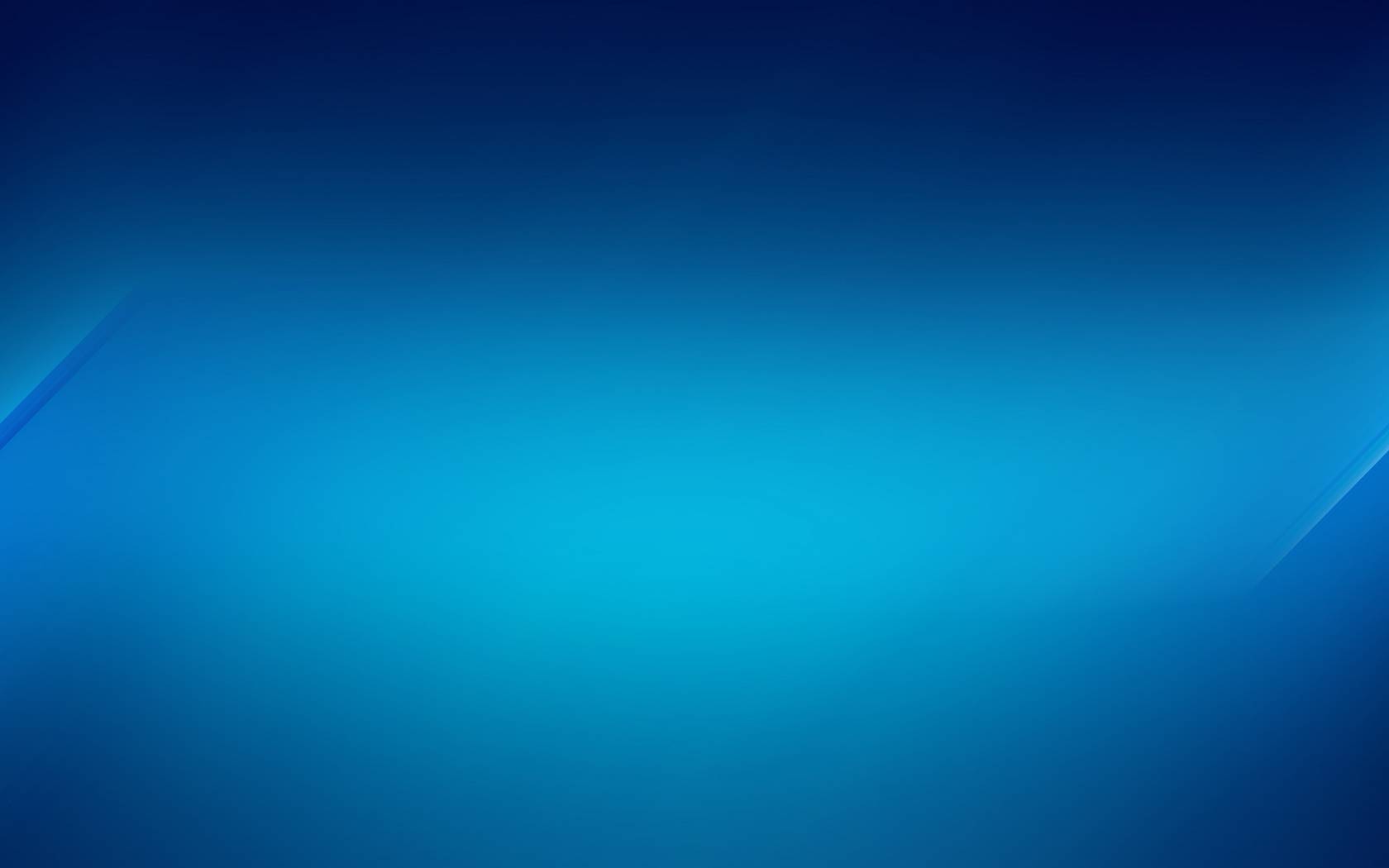 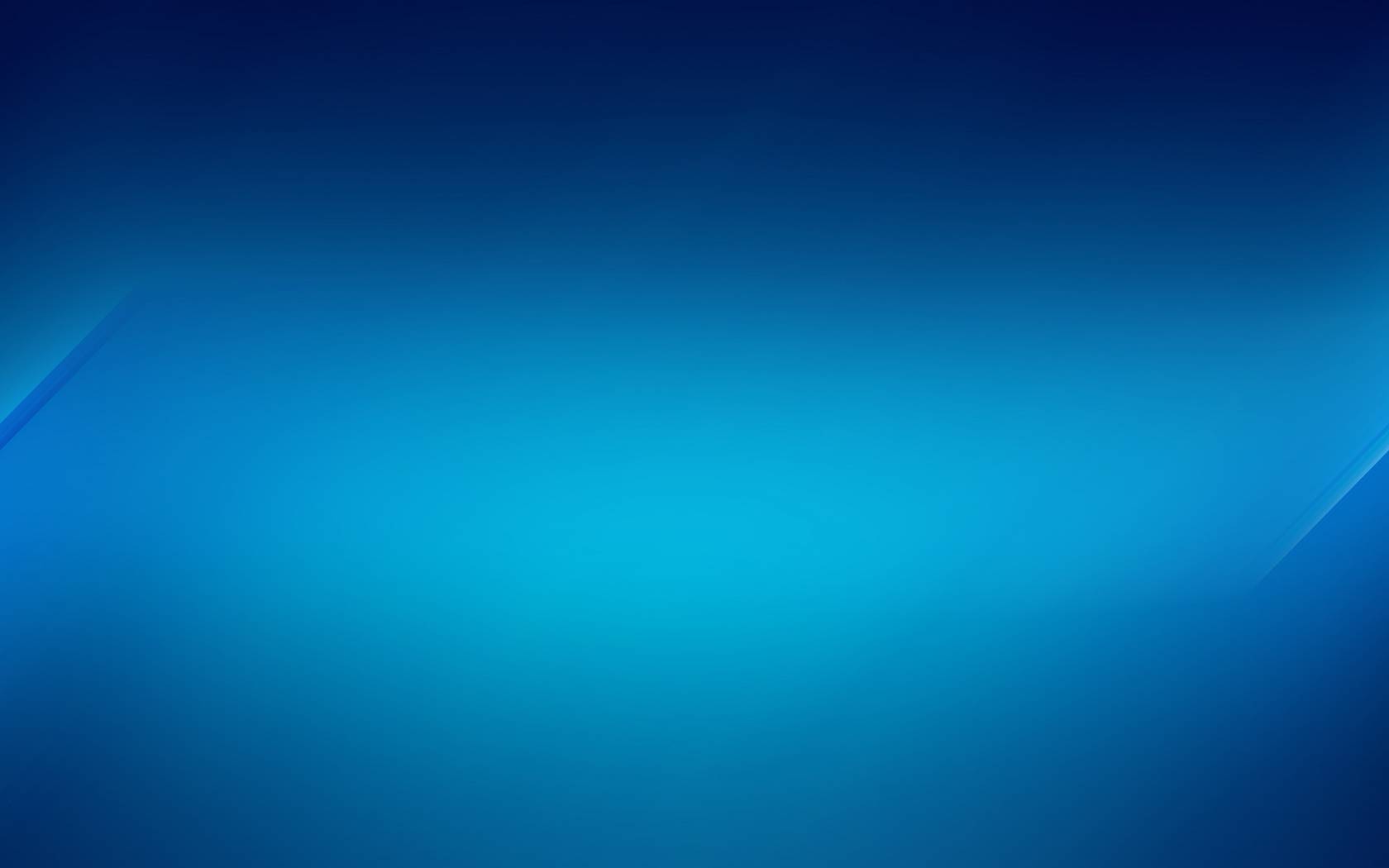 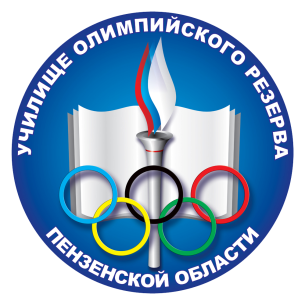 ГОСУДАРСТВЕННОЕ АВТОНОМНОЕ ОБРАЗОВАТЕЛЬНОЕ  УЧРЕЖДЕНИЕ ПРОФЕССИОНАЛЬНОГО ОБРАЗОВАНИЯ
«УЧИЛИЩЕ ОЛИМПИЙСКОГО РЕЗЕРВА ПЕНЗЕНСКОЙ ОБЛАСТИ»
ИСТОРИЯ СОЗДАНИЯ, СТАНОВЛЕНИЯ И РАЗВИТИЯ 
ОРГАНОВ УПРАВЛЕНИЯ ПО ФИЗИЧЕСКОЙ КУЛЬТУРЕ И СПОРТУ В ПЕНЗЕНСКОЙ ОБЛАСТИ
Выпускная квалификационная работа 
по специальности 49.02.01 «Физическая культура»
Исполнитель: студентка 4 курса очной формы обучения Евсеева Карина Юрьевна 
 Руководитель: Беспятова Людмила Алексеевна
Пенза, 2022